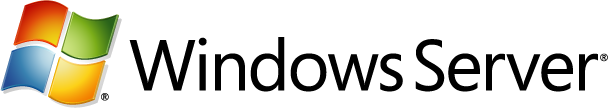 Václav Rada
OEM Distribution and Reseller Manager
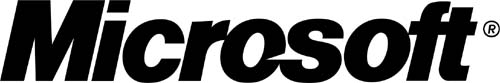 Serverový trh v ČR
61%
66%
67%
27 387 ks
30 048 ks
27 168 ks
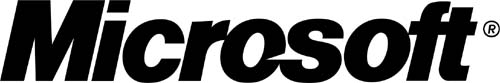 Historie Windows Serveru
Windows NT (NT?)


1988 - Začátek prací 
David Cutler
Hodně vývojářů z Digital Equipment Corporation
Cíl – vylepšit OS/2 – pak obrat k Windows (po 3.0)
Nebyl hardware (Intel i860 – simulátor, pak i386)

1993 – Windows NT 3.1 – 32-bit, multitasking
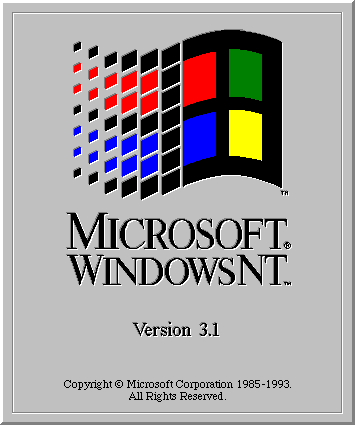 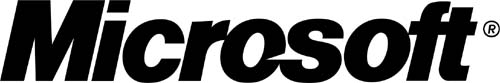 Historie Windows Serveru - pokračování
1994 – Windows 3.5 

1996 – Windows NT 4.0

2000 – Windows 2000 

2003 – Windows Server 2003

2008 – Windows Server 2008
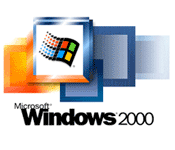 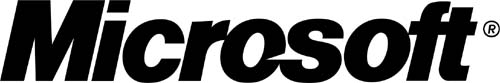 Struktura obratu Microsoftu
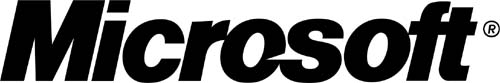 Rodina Windows Server
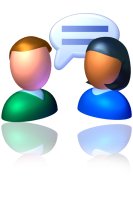 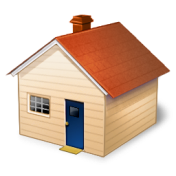 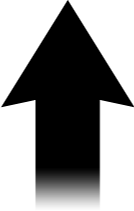 Customer Segment
Consumer
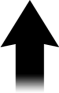 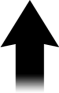 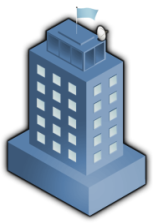 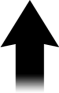 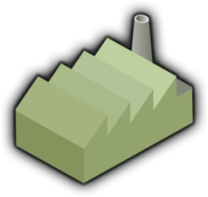 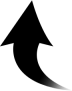 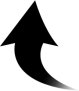 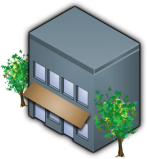 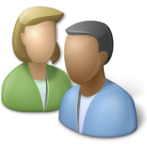 Users
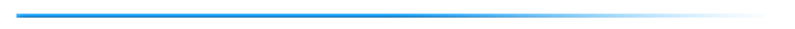 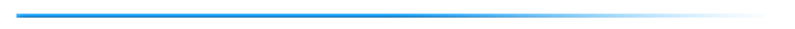 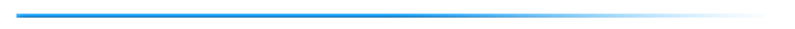 3
15
50
75
300
500
Small Business
Mid-Size Business
Enterprise Business
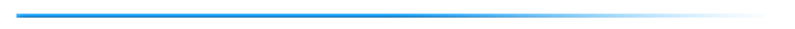 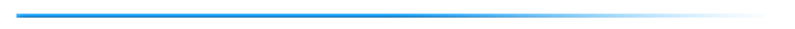 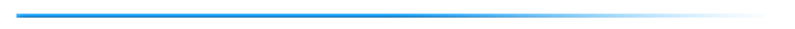 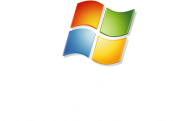 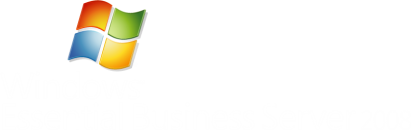 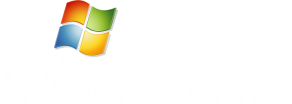 Integrovaná 
řešení
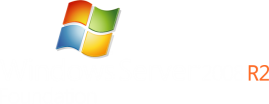 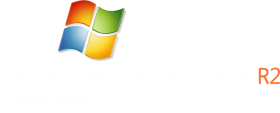 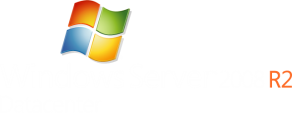 Servery 
pro obecné použití
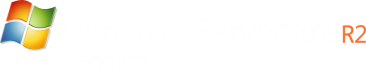 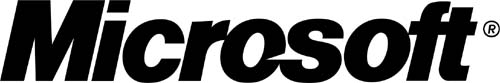 Přehled Edic Windows Serveru
Specializované edice
Edice
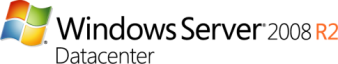 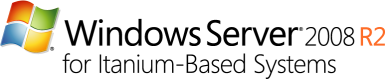 64 Physical processors
2 TB RAM
Unlimited Virtualization Rights
Hot Add/Replace Memory
Hot Add/Replace Processors
Failover Clustering
Cross-Fire Replication
Active Directory Federation Services
Active Directory Certificate Services
Unlimited RRAS, IAS, RDS Gateway Connections
64 Physical processors
2 TB RAM
Unlimited Virtualization Rights1
Hot Add/Replace Memory*
Hot Add/Replace Processors*
Failover Clustering
Cross-Fire Replication
Support for Intel’s MCA2
Web (IIS) and Application Roles Only for Database, Customer and LOB Apps.
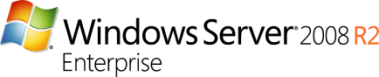 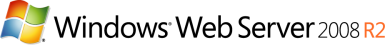 4 Physical processors
32 GB RAM
Web Role (IIS) Only
For Internet Facing Web Servers
8 Physical processors
2 TB RAM
4 Virtual Machine + Host
Hot Add Memory
Failover Clustering
Cross-Fire Replication
Active Directory Federation Services
Active Directory Certificate Services
Unlimited RRAS, IAS, RDS Gateway Connections
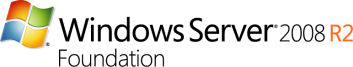 1 Physical processor
15 User Limit
8 GB RAM
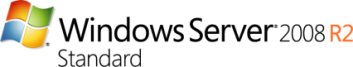 4 Physical processors
32 GB RAM
1 Virtual Machine + Host
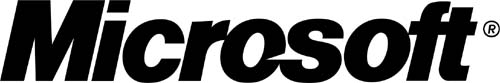 Windows Server 2008 R2 Foundation
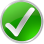 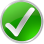 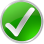 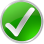 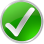 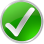 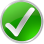 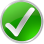 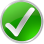 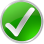 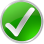 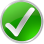 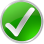 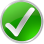 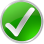 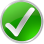 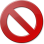 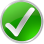 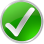 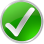 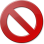 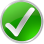 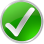 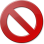 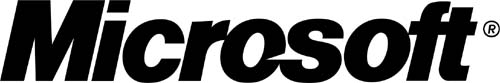 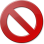 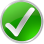 Vlastnosti
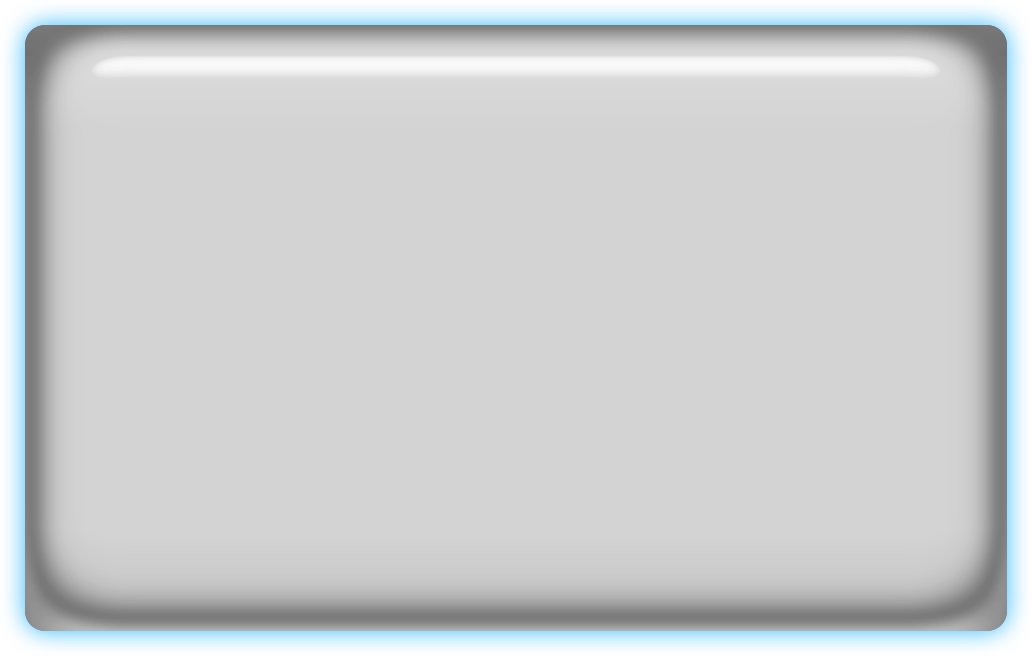 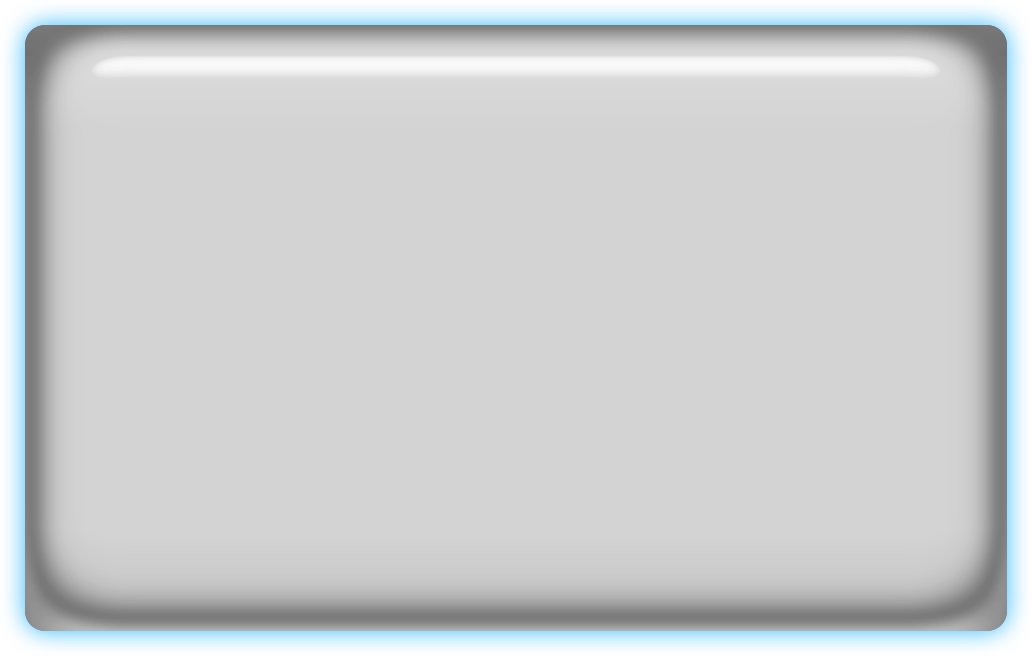 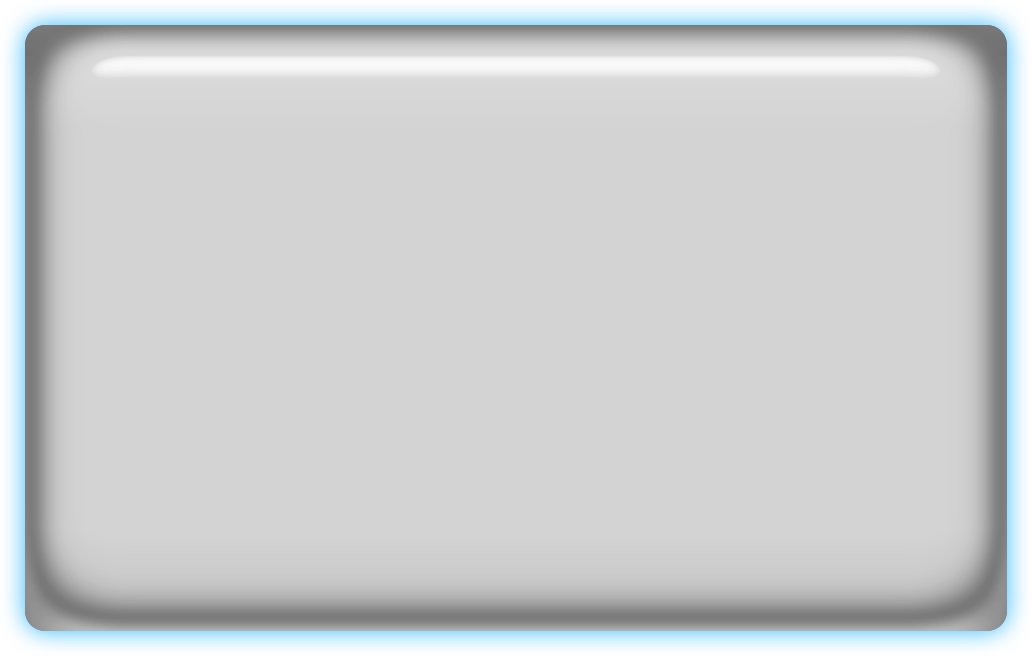 Virtualizace
Management
Web
Hyper-V™ s Live Migration

Hot Add/Remove VM Storage

Remote Desktop Services

Processor compatibility mode
Power Management

Windows PowerShell

AD Administrative Center

Best Practices Analyzer
IIS 7.5

ASP .NET on Server Core

Enhanced FTP and WebDAV

Administration Modules & Cmdlets
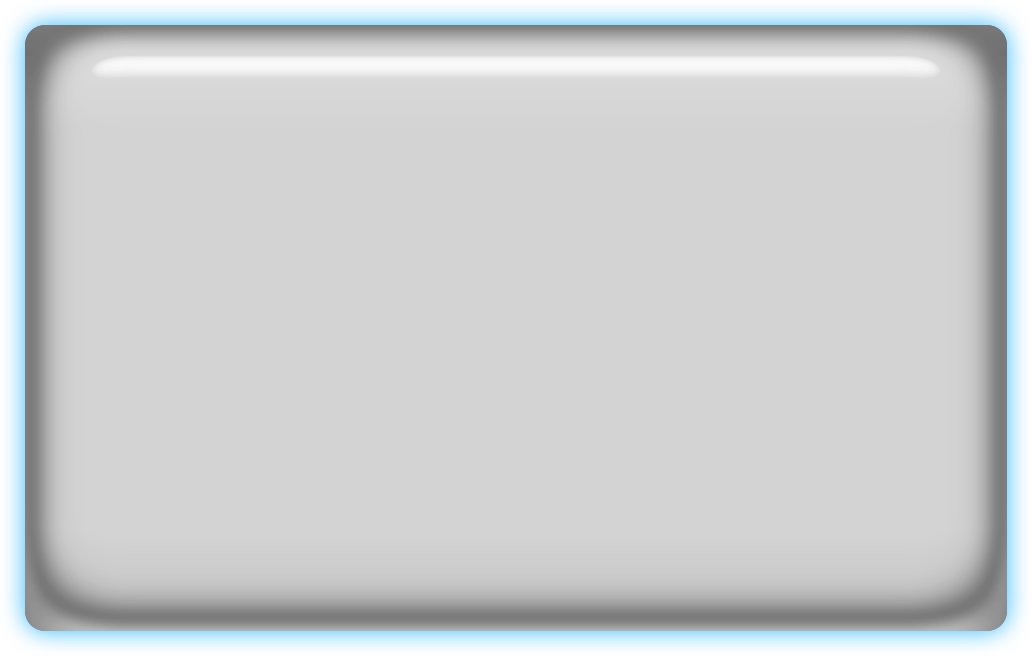 Další vlastnosti
Rozšiřitelnost a spolehlivost
Lepší spolu s Windows 7
256 Core Support
Komponentizace
Bootování ze SAN or VHD
Podpora pro SSD disky
File Classification Infrastructure
DirectAccess™
BranchCache™
Enhanced Group Policies 
RemoteApp & Desktop Connections
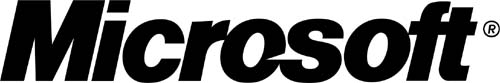 Internet Information Services 7.5
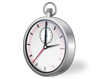 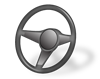 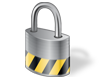 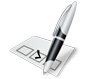 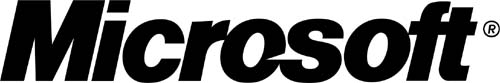 Nižší spotřebaWS03 vs. WS08 vs. WS08 R2
Lower is better
TPC-E workload
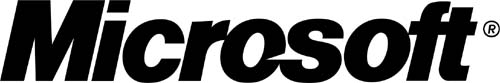 Výhoda platformy Microsoft
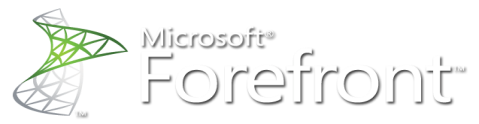 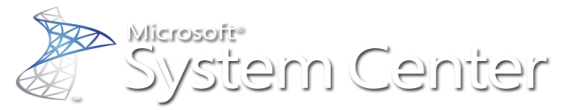 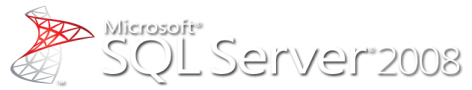 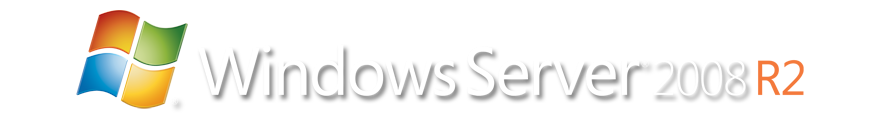 Technologie pro základní infrastrukturu
Obchodní
aplikace
Vývoj
Infrastruktura
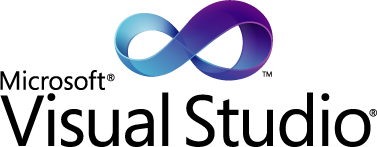 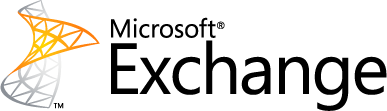 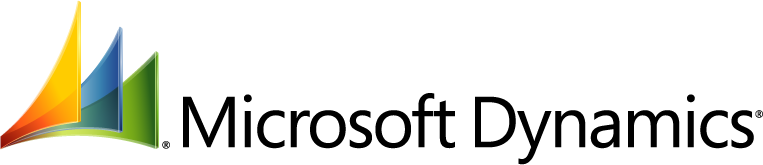 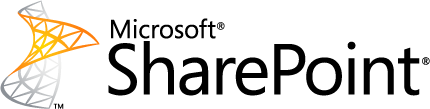 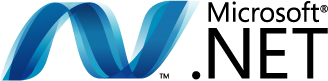 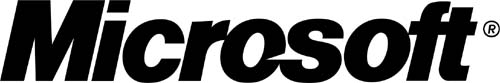 [Speaker Notes: Better together]
Interoperabilita
Dohoda o Interoperabilitě se společnostmi Novell, Citrix (Xen) a Red Hat o podpoře Linuxu na Hyper-V

SVVP (Server Virtualization Validation Program) pomáhá certifikovat non-Microsoft Hypervisory  pro Microsoft Support

System Center Operations Manager podporuje dohled nadnon-Windows OS, včetně Linuxu

System Center Virtual Machine Manager spravuje i VMware ESX servery
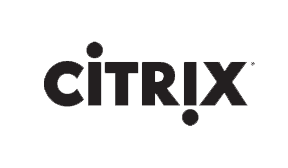 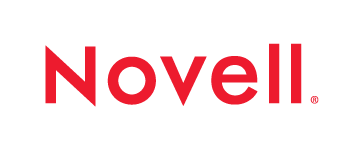 VMware
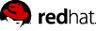 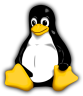 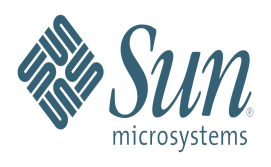 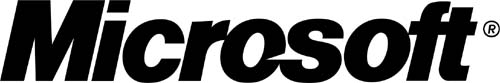 Vyzkoušejte si sami
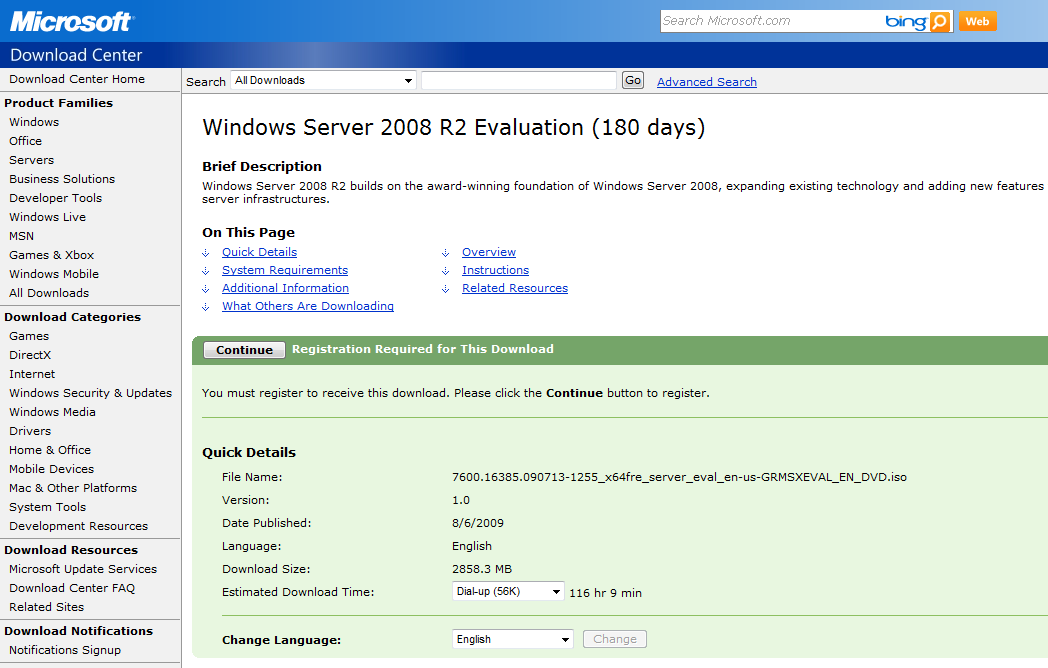 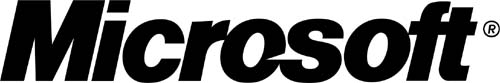